3 July 2020
Magnitude of a vector, unit vector
LO: To calculate the magnitude of a vector.
To calculate a unit vector
The magnitude of a  vector
3
a
=
-4
The magnitude of         is the length of the vector and is denoted by  |     |
AB
AB
Magnitude is found by using Pythagoras’ theorem
Find the magnitude of the vector
-2
b =
1
3
Other names for magnitude are modulus, length, norm and size
[Speaker Notes: Explain that, as with coordinates, movements to the right are positive, movements to the left are negative, movements up are positive and movements down are negative.
Link this to work done on transformations.]
The magnitude of a  vector
a
=
b
In general
|     |
|     |
|     |
|     |
AB
AB
AB
AB
= ai + bj
then
If
=
=
=
In three dimensions this becomes
a
b
= ai + bj + ck
then
If
c
[Speaker Notes: Explain that, as with coordinates, movements to the right are positive, movements to the left are negative, movements up are positive and movements down are negative.
Link this to work done on transformations.]
To find a unit vector in the same direction as a vector a first find the magnitude of the vector a, namely |a|, and multiply the vector a by     .
a
|a|
Unit vectors
A unit vector is a vector of magnitude 1 in a given direction.
1
|a|
This vector will be in the same direction since it is a scalar multiple of a and will be one unit long since it is       the length of the original vector.
1
|a|
A unit vector in the direction of a given vector a is found by dividing the vector by its magnitude:
We would first find the unit vector and then multiply this by k.
a
|a|
Unit vectors
Using this method we can also find a vector of any length, say length k in the direction of a.
A vector of length k in the direction of a vector a is found by dividing the vector a by its magnitude, and then multiply this by k:
k
Unit vector questions
Example 1
Find a unit vector in the direction of the following vector:
a = 4i – 3j
Find the magnitude of the vector 4i – 3j
Therefore a vector of length 1 will be:
(4i – 3j)
i –   j
To show that this is a unit vector we can calculate the magnitude of this vector:
3
æ
ö
ç
÷
-1
ç
÷
ç
÷
è
ø
Unit vector questions
Example 2
Find a unit vector in the direction of the following vector:
b = 3i – j + 4k
Find the magnitude of the vector b
Therefore a vector of length 1 will be:
(3i – j + 4k)
In column vector form it will be:
4
3
3
3
3
3
3
3
æ
æ
æ
æ
æ
æ
æ
ö
ö
ö
ö
ö
ö
ö
ç
ç
ç
ç
ç
ç
ç
÷
÷
÷
÷
÷
÷
÷
ç
ç
ç
ç
ç
ç
ç
÷
÷
÷
÷
÷
÷
÷
ç
ç
ç
ç
ç
ç
ç
÷
÷
÷
÷
÷
÷
÷
-1
-1
-1
-1
-1
-1
-1
è
è
è
è
è
è
è
ø
ø
ø
ø
ø
ø
ø
Unit vector questions
Example 3
Find a vector of length 10 in the same direction as the following vector:
c =
Find the magnitude of the vector 3i – j
The vector                    has length 1.
Therefore the vector of length 10 is:
This can be simplified:
=
=
=
Thank you for using resources from
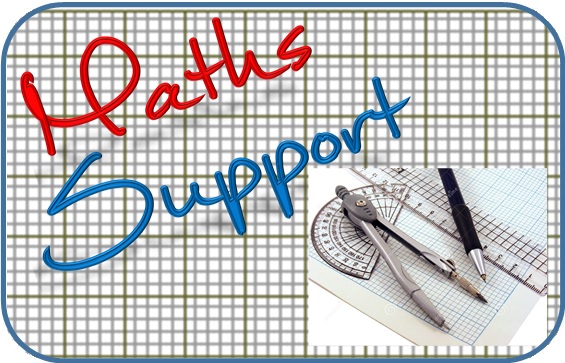 For more resources visit our website
https://www.mathssupport.org
If you have a special request, drop us an email
info@mathssupport.org